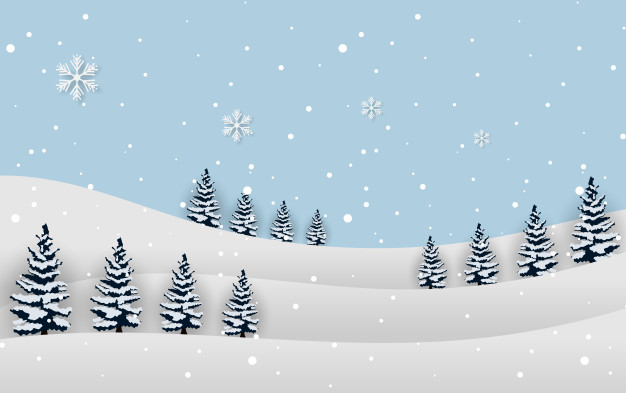 ЯКІ ОРГАНИ УТВОРЮЮТЬ ДИХАЛЬНУ СИСТЕМУ.
МОДЕЛЬ ДИХАЛЬНОЇ СИСТЕМИ
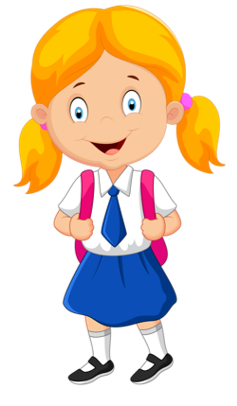 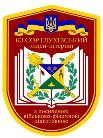 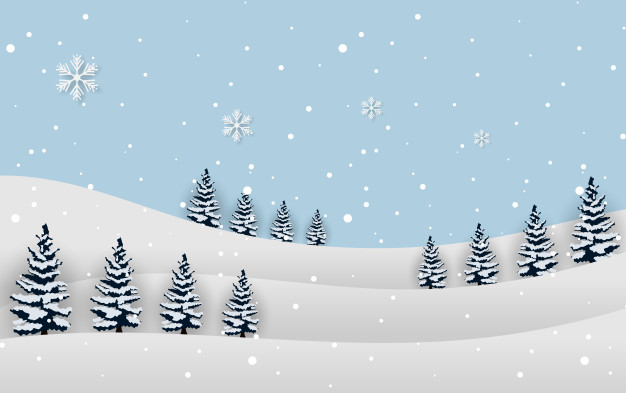 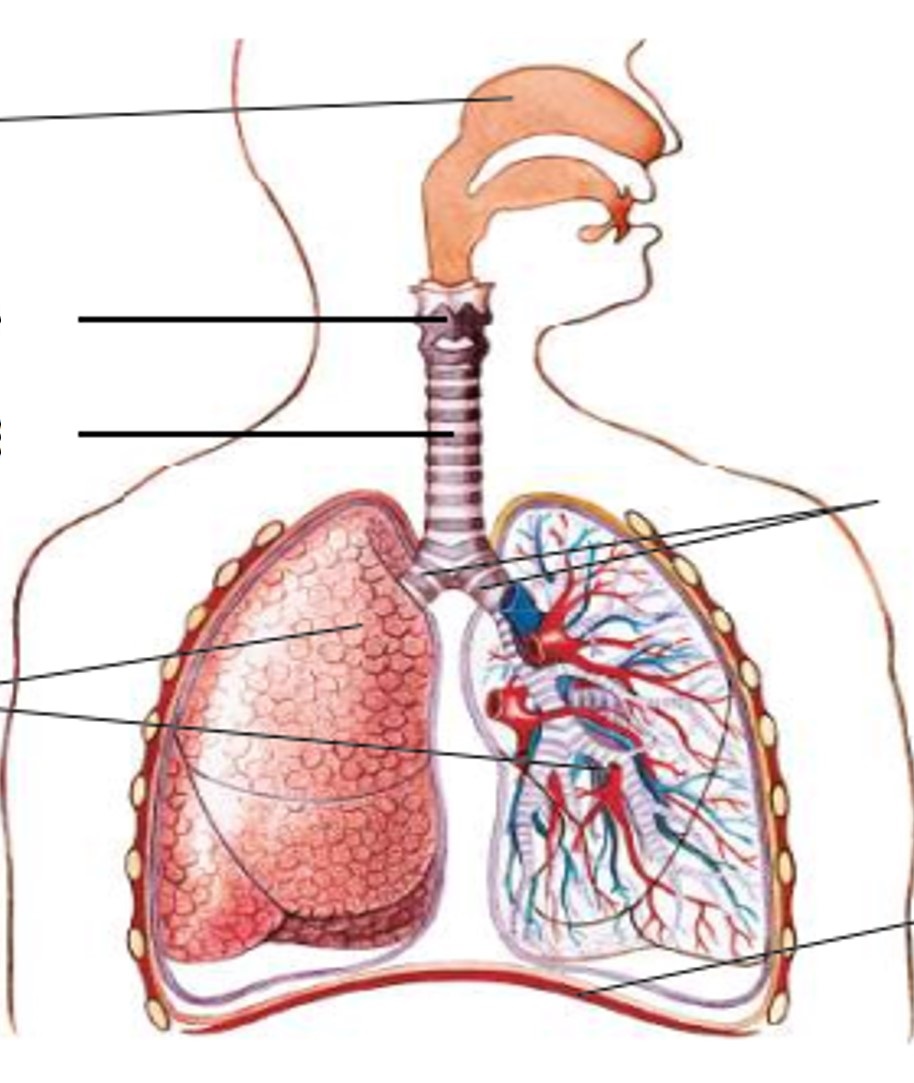 НОСОВА 
ПОРОЖНИНА
ГОРТАНЬ
БРОНХИ
ТРАХЕЯ
ЛЕГЕНІ
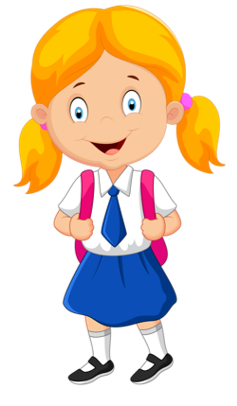 ДІАФРАГМА
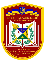 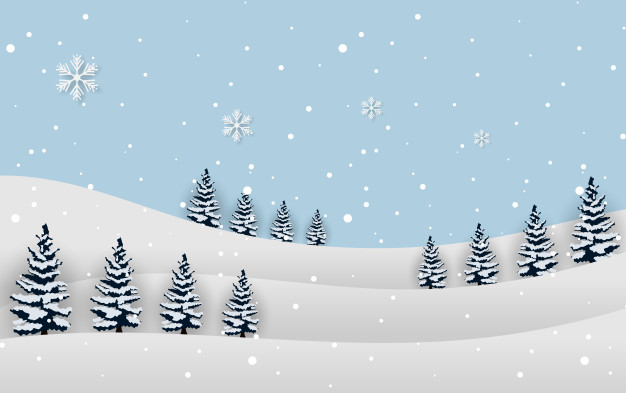 ПУЛЬМОНОЛОГ
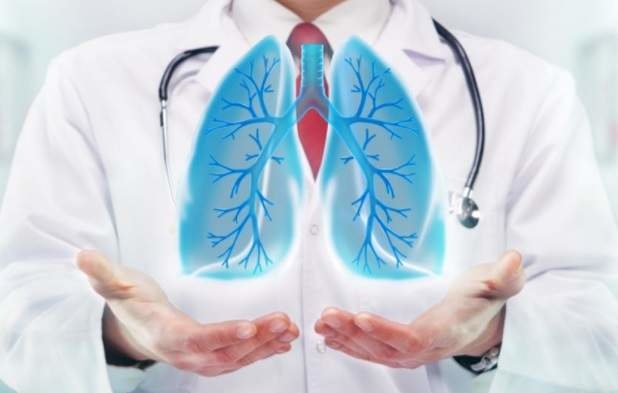 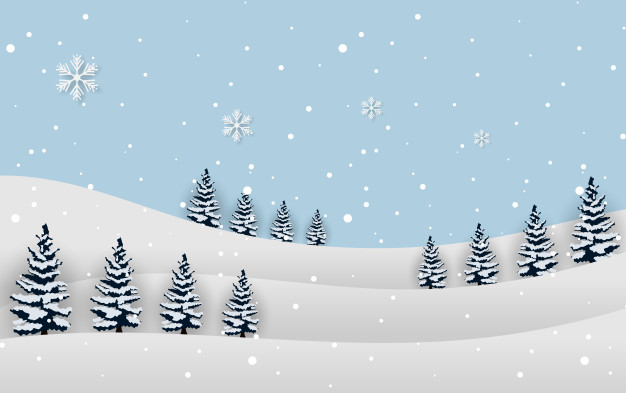 ПІДГОТУЙ РОБОЧЕ МІСЦЕ
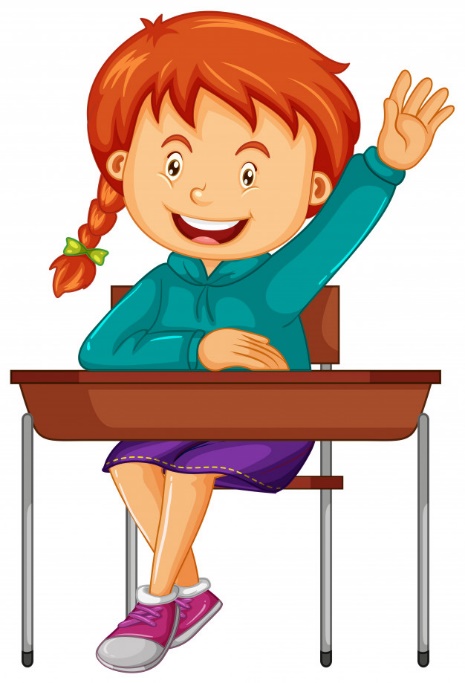 ПЕРЕВІР НАЯВНІСТЬ МАТЕРІАЛІВ
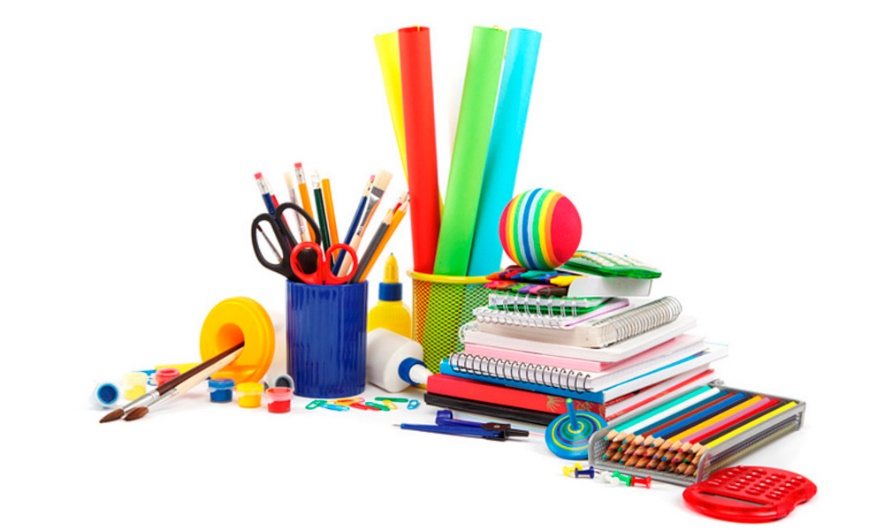 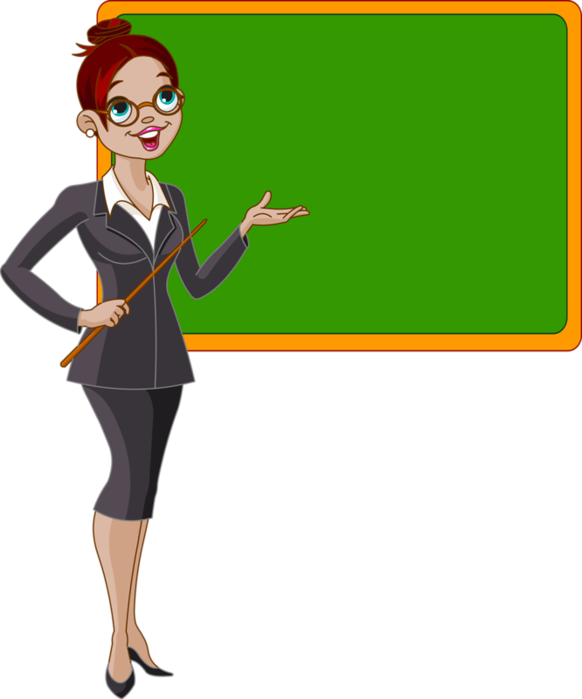 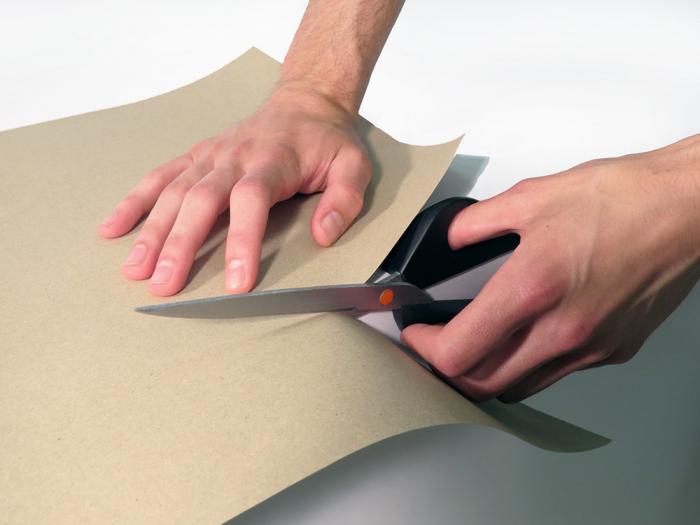 ВИКОРИСТОВУЙ ІНСТРУМЕНТИ ЗА ПРИЗНАЧЕННЯМ
ПОЧИНАЙ ПРАЦЮВАТИ З ДОЗВОЛУ ВЧИТЕЛЯ
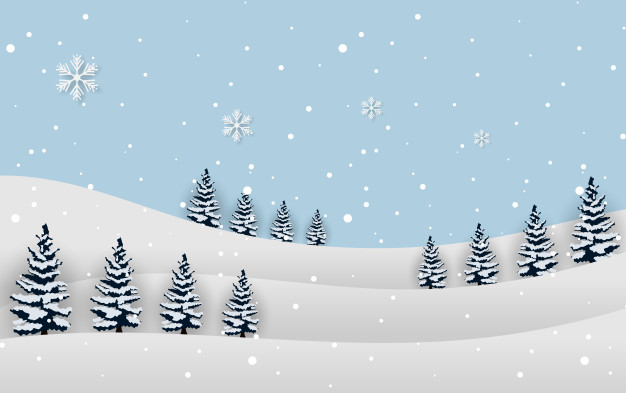 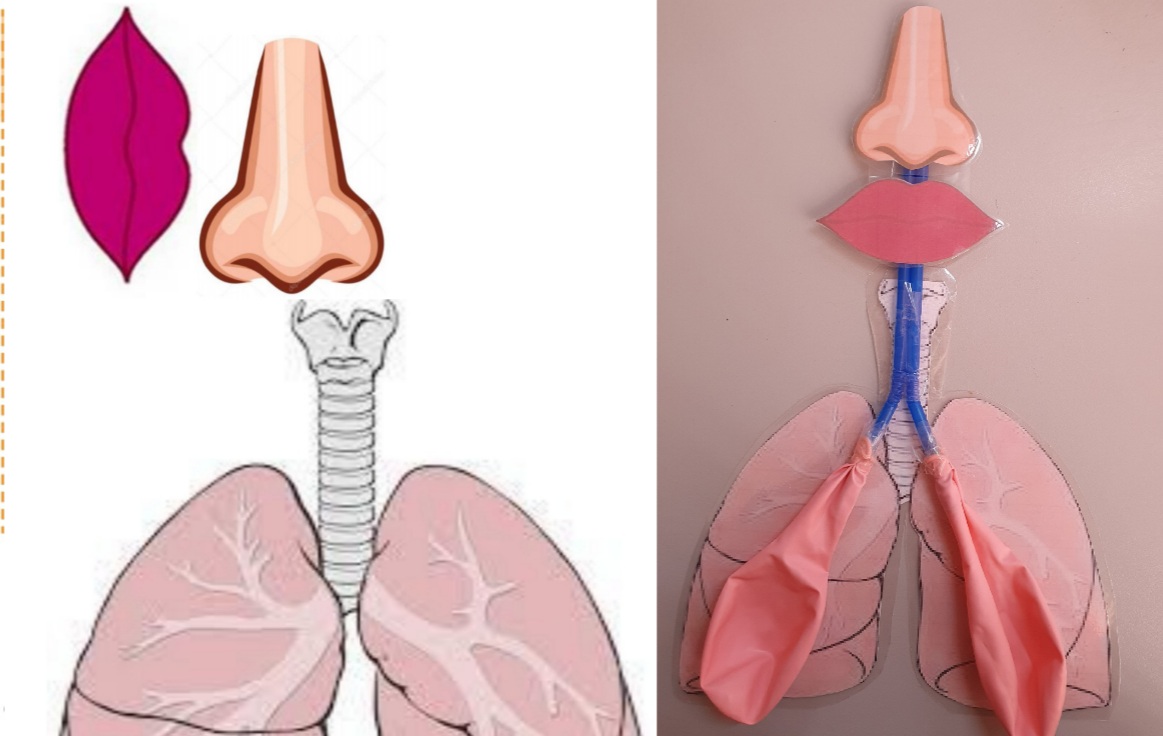 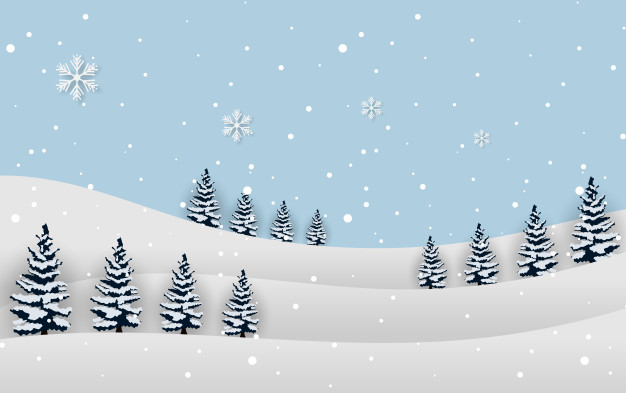 ДОСЛІД
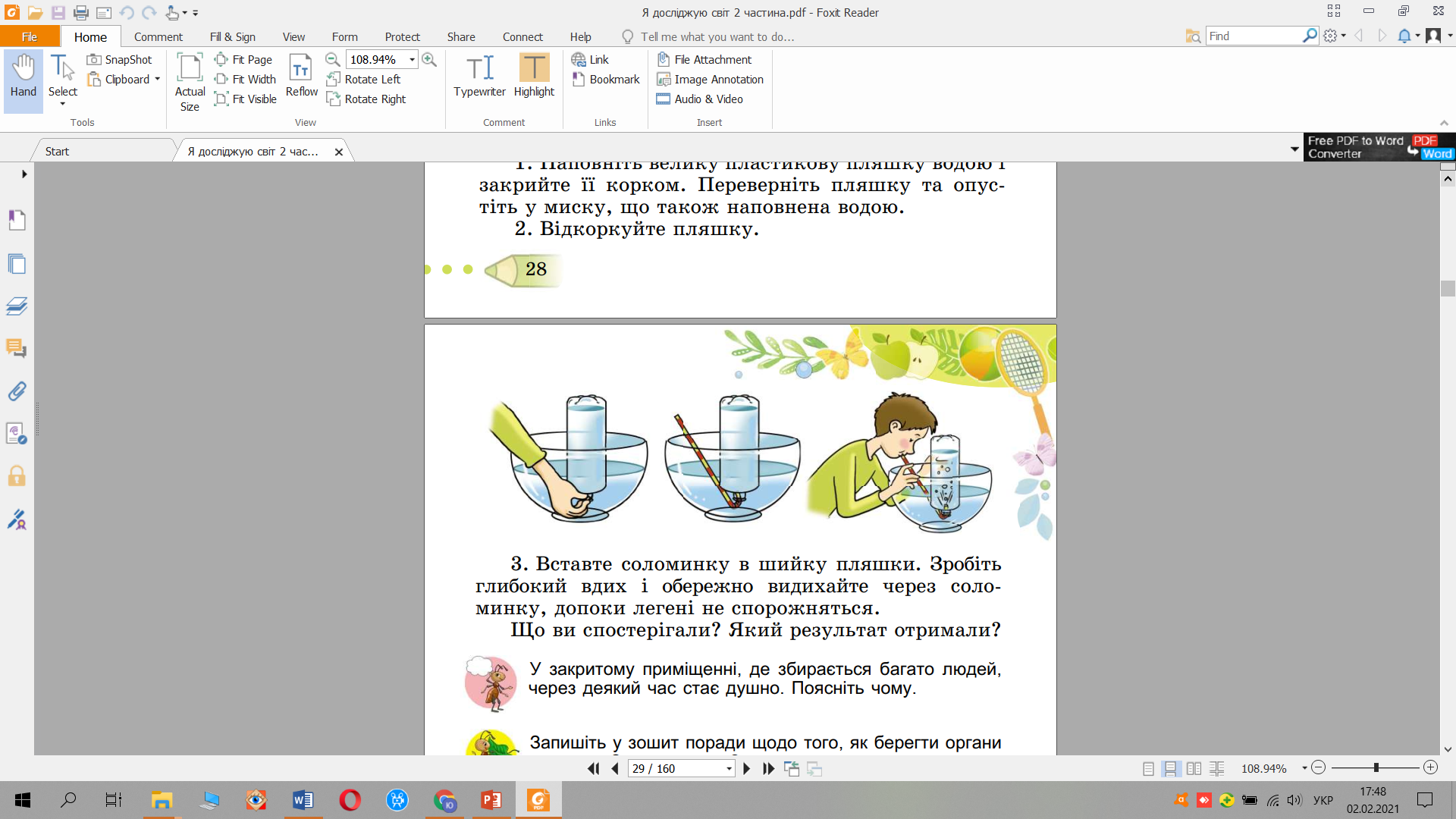 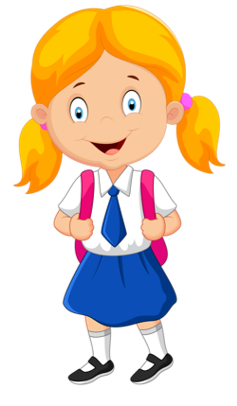 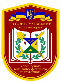 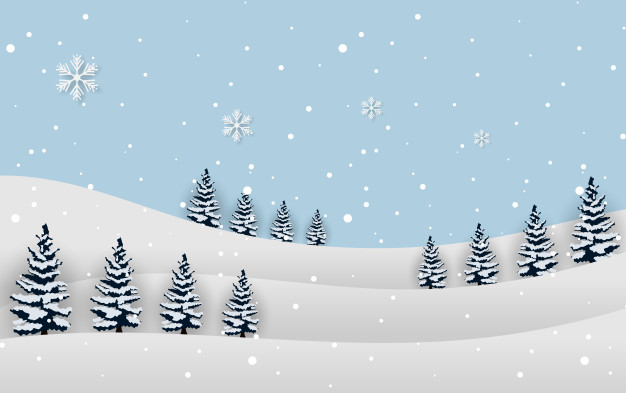 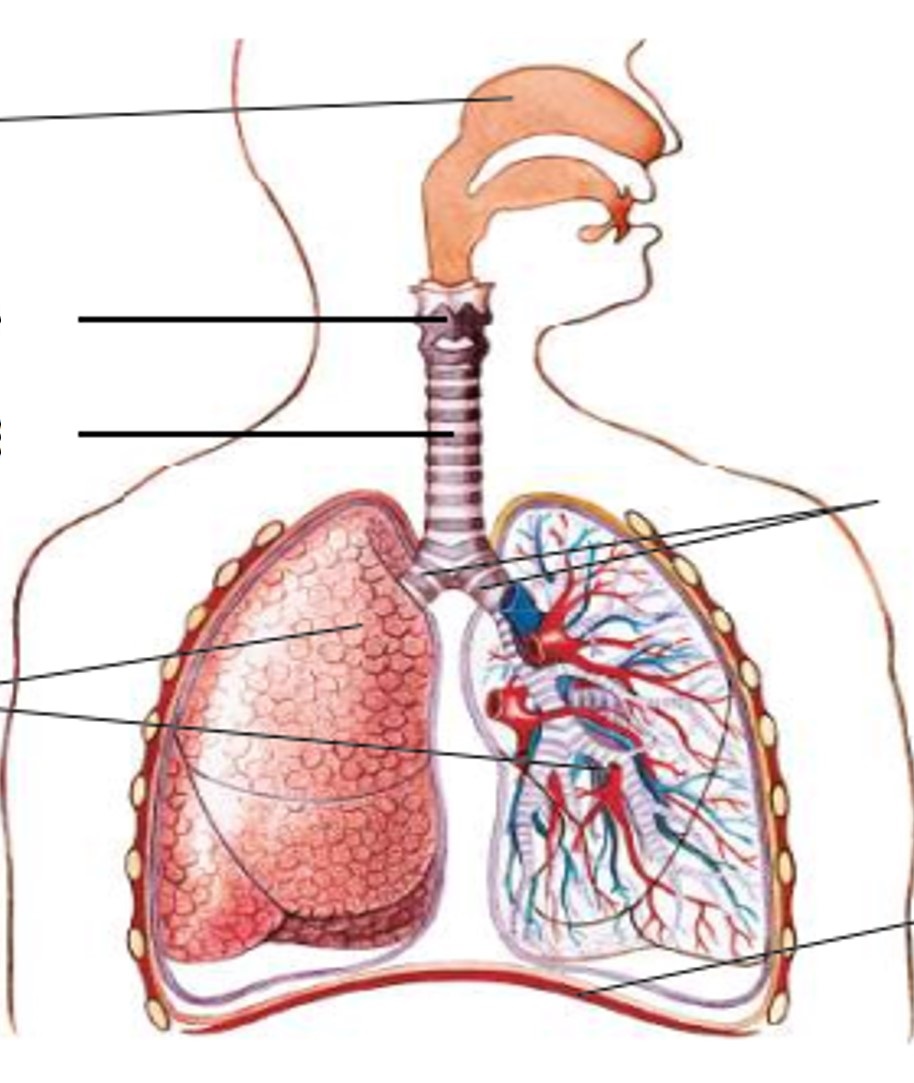 БРОНХИ
НОСОВА 
ПОРОЖНИНА
ДІАФРАГМА
ТРАХЕЯ
ЛЕГЕНІ
ГОРТАНЬ
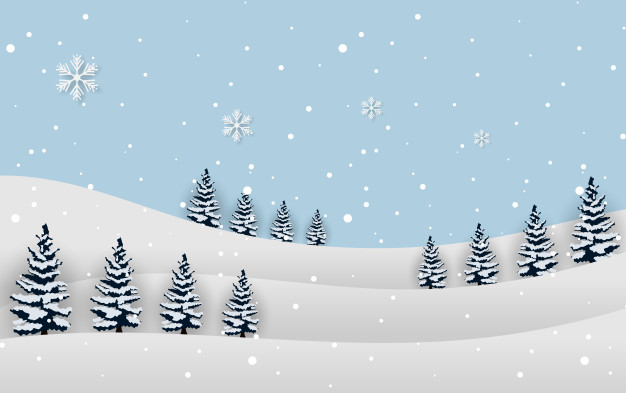 Найбільше мені сподобалося...
Сьогодні 
на уроці
 я навчилася...
Найкраще мені вдалося...
Урок завершую з настроєм...
Труднощі виникали...